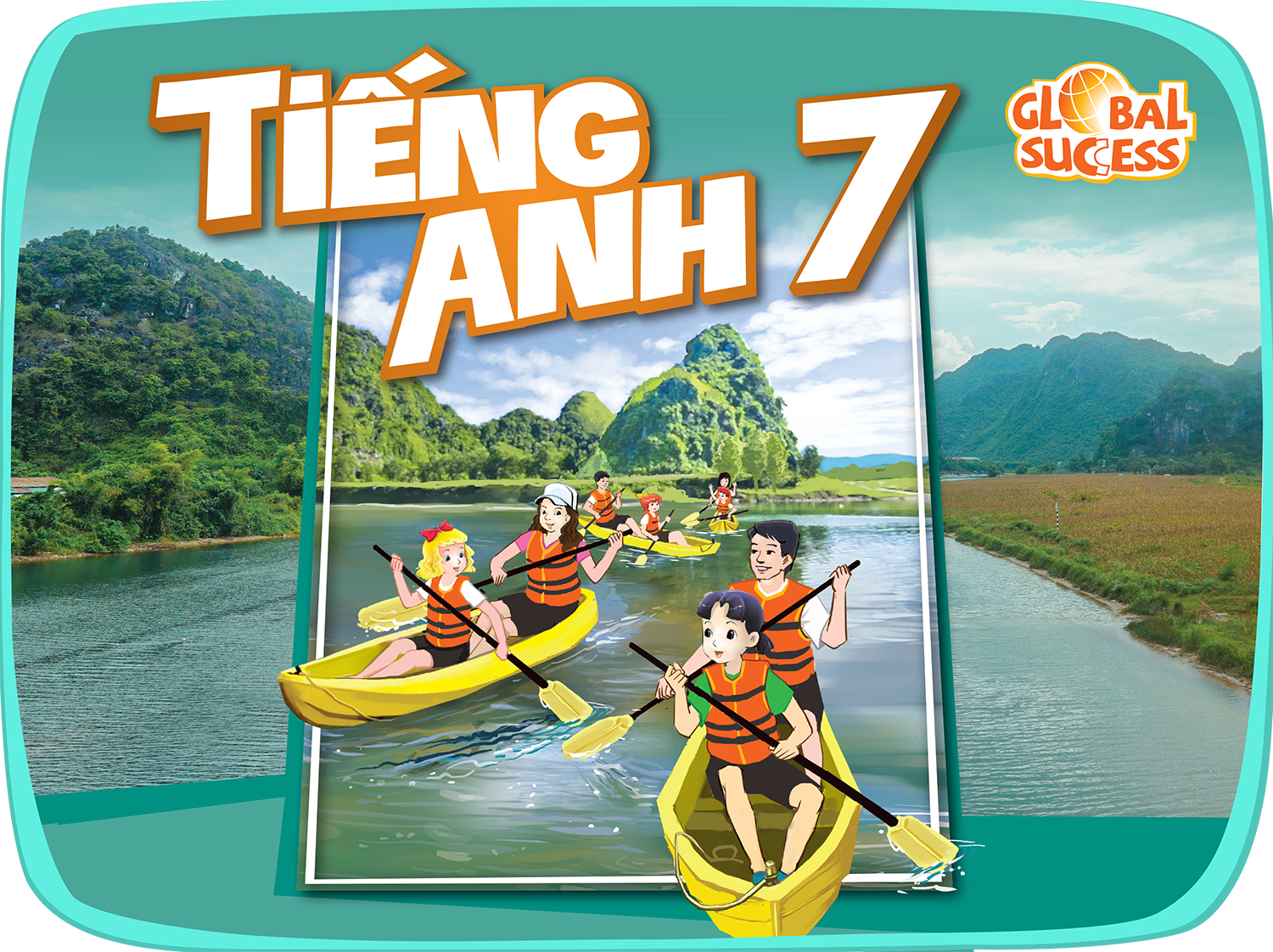 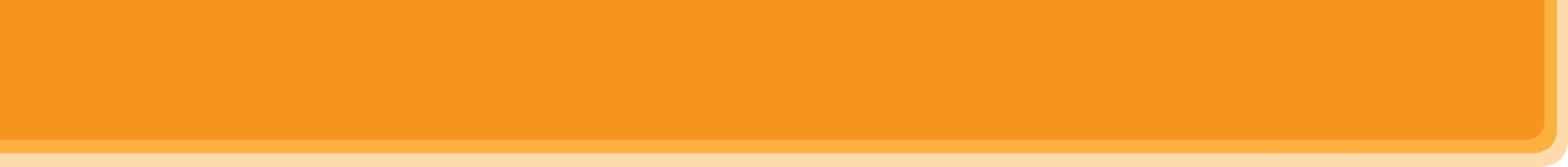 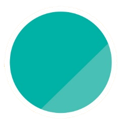 6
A VISIT TO A SCHOOL
Unit
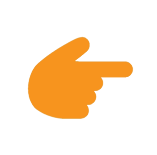 LESSON 5: SKILLS 1
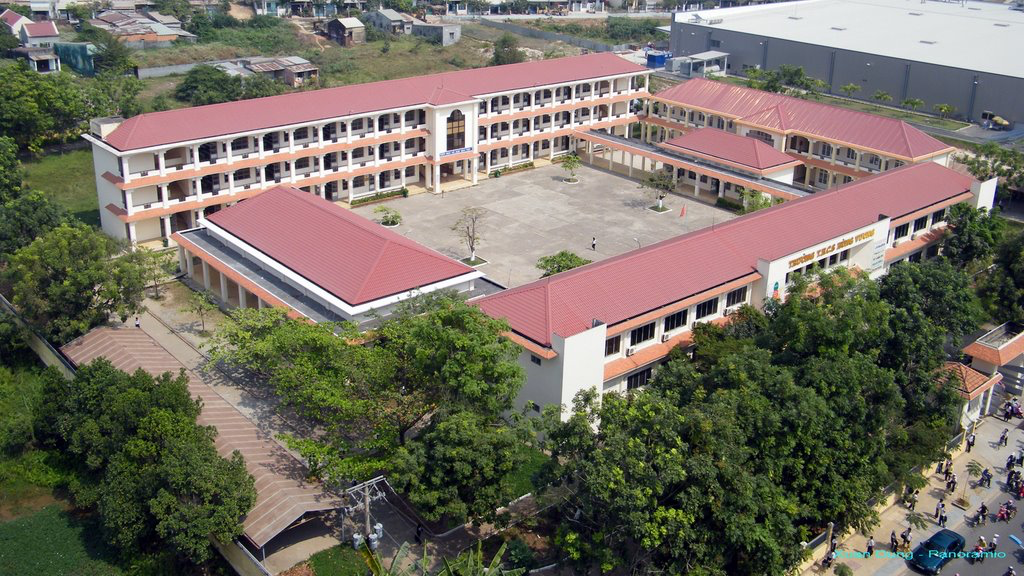 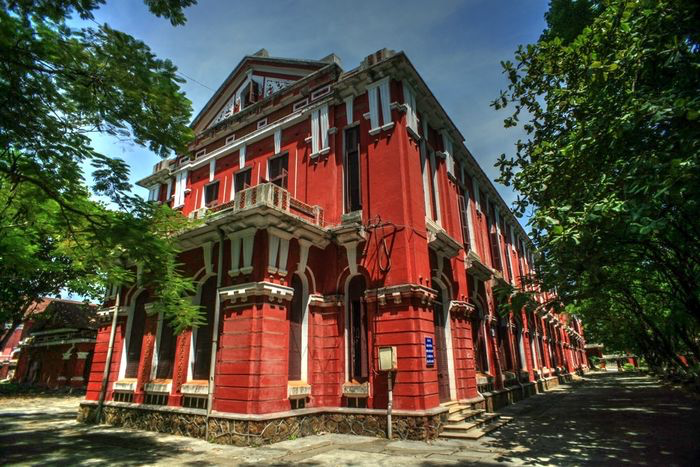 READING
SPEAKING
Unit
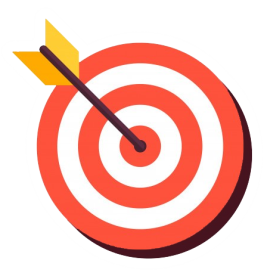 OBJECTIVES
By the end of the lesson, students will be able to:
develop reading skill about a famous school
develop speaking skill: talking about one’s school
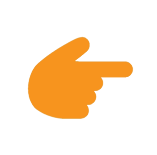 LESSON 5: SKILLS 1
WARM-UP
Game: Who is faster?
* Vocabulary
Task 1: Look at the pictures and answer the questions. 
Task 2: Read the passage and answer the questions. 
Task 3: Read the passage again and complete the table. Then report it to the class.
READING
Task 4: Work in pairs. Answer the questions with the information in the table.
Task 5: Work in groups. Tell about your school.
SPEAKING
POST-READING 
& SPEAKING
Evaluation
Wrap-up
Homework
CONSOLIDATION
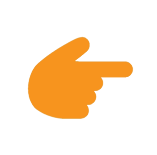 LESSON 5: SKILLS 1
Game: Who is faster?
WARM-UP
Aims of the stage:
to introduce the topic of reading.
to enhance students’ skills of cooperating with team mates
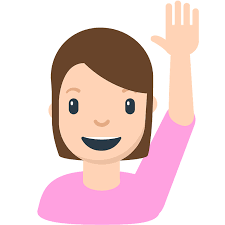 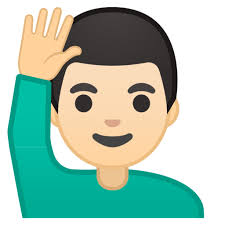 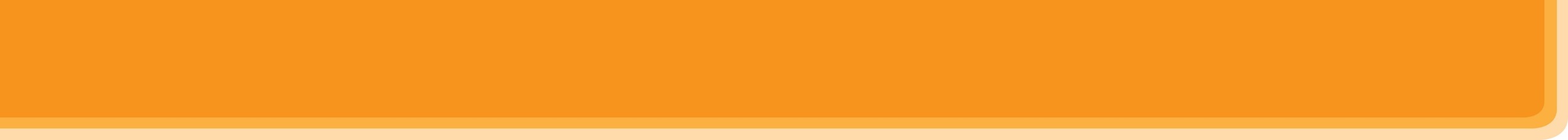 WARM-UP
Look at the posters, write the correct school facilities.
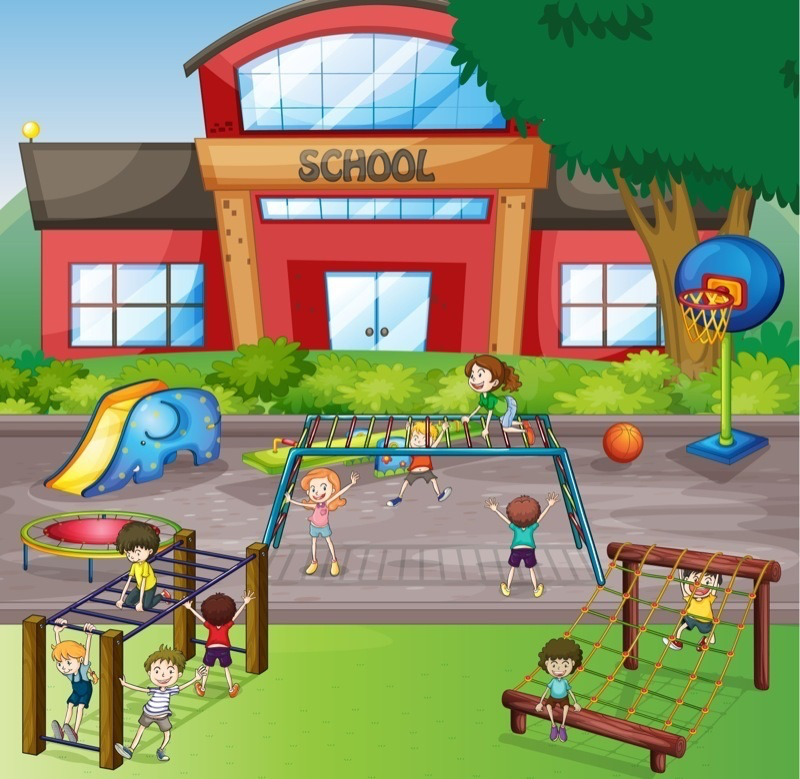 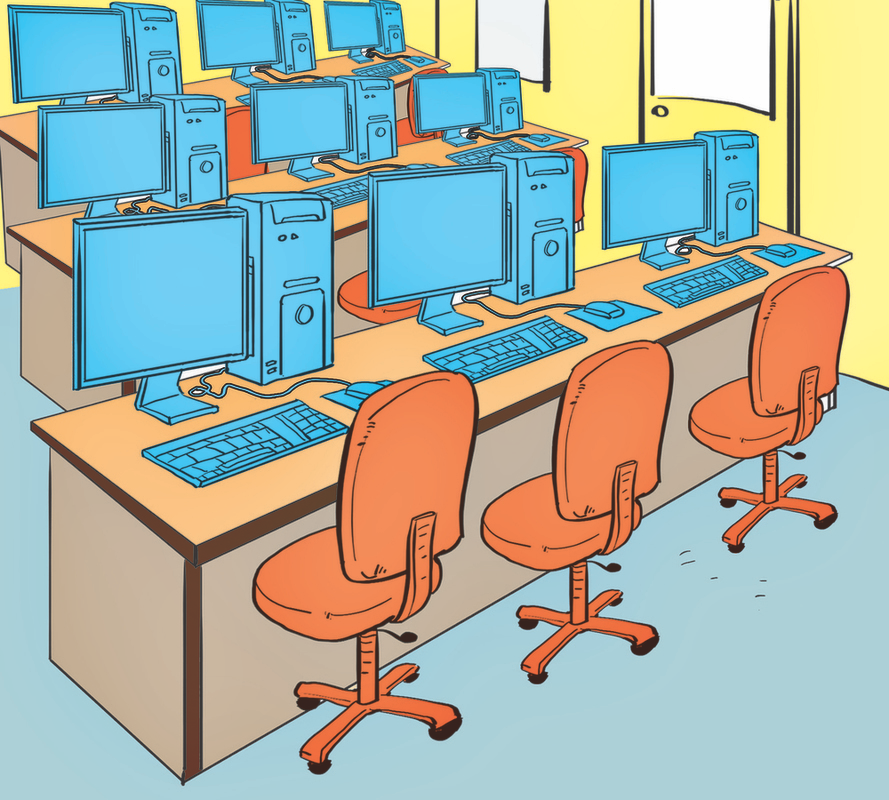 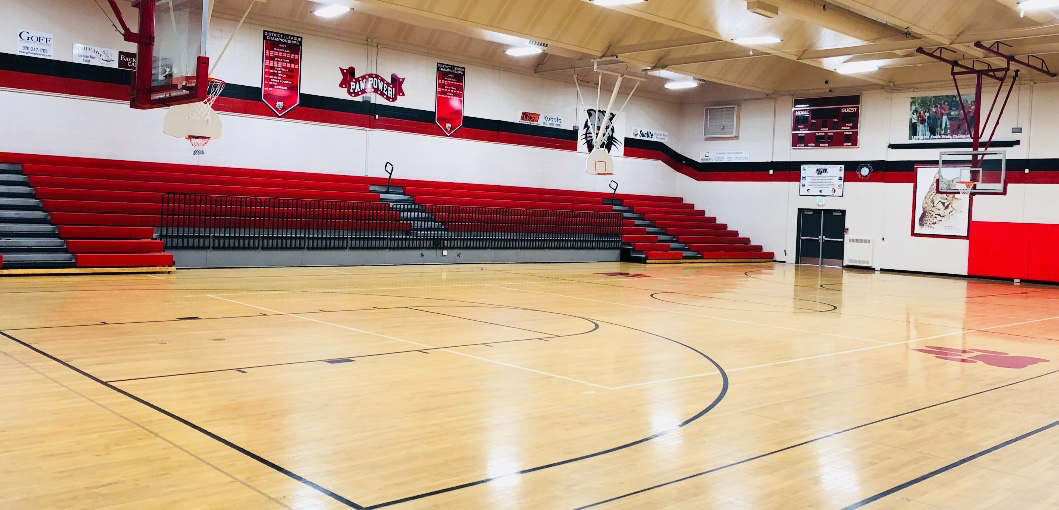 school gym
computer room
school playground
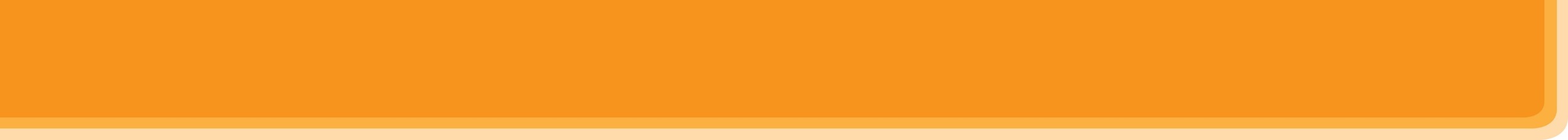 WARM-UP
Look at the posters, write the correct school facilities.
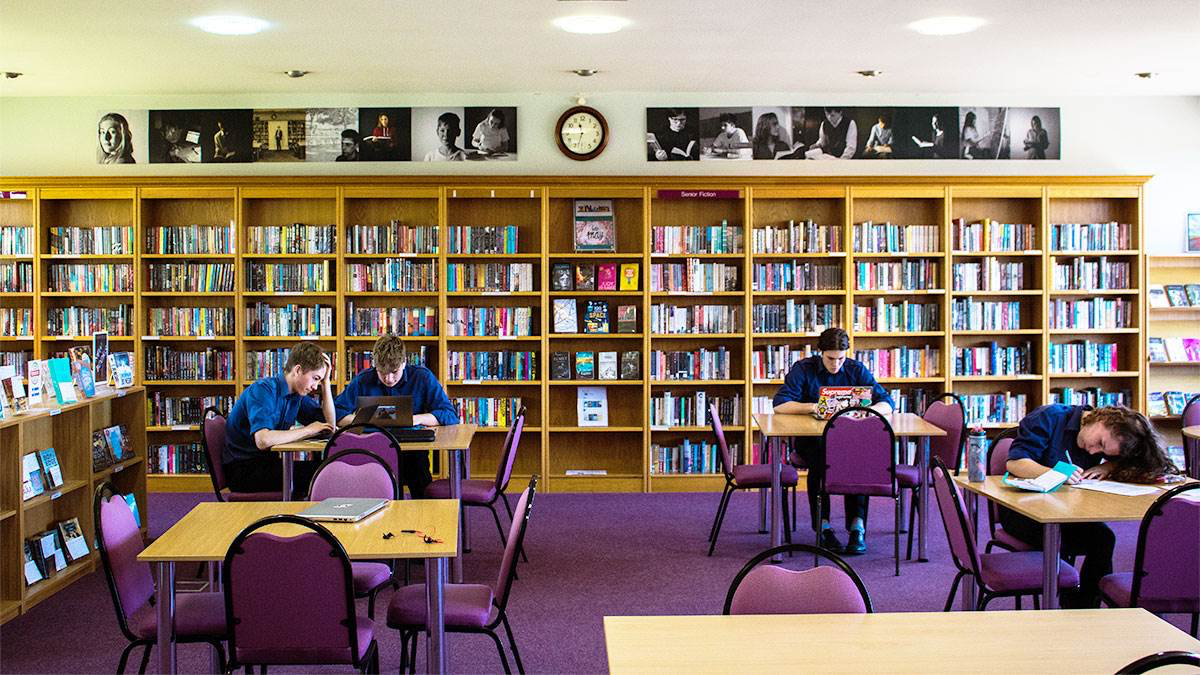 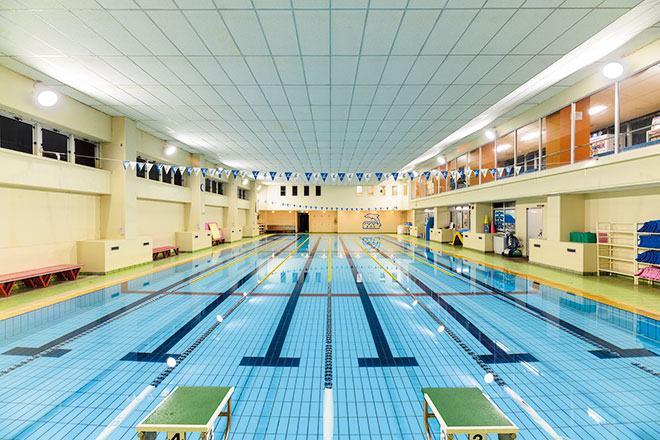 school library
swimming pool
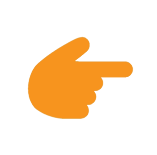 LESSON 5: SKILLS 1
WARM-UP
Game: Who is faster?
* Vocabulary
Task 1: Look at the pictures and answer the questions. 
Task 2: Read the passage and answer the questions. 
Task 3: Read the passage again and complete the table. Then report it to the class.
READING
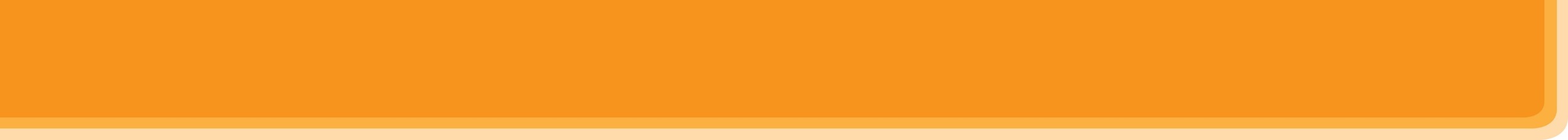 VOCABULARY
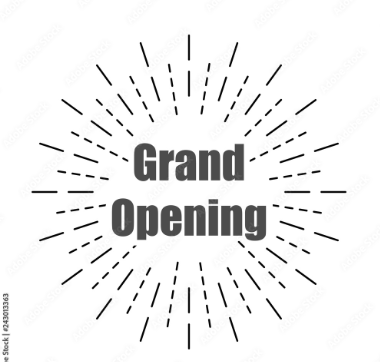 found (v)
/faʊnd/
thành lập
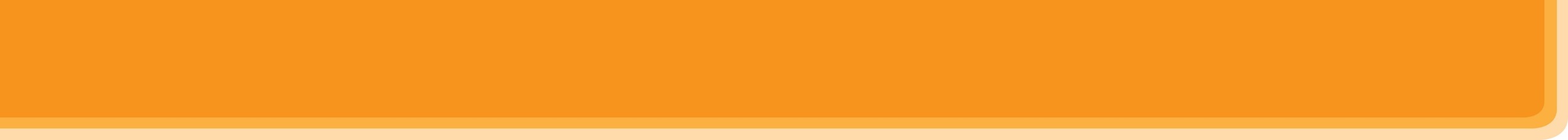 VOCABULARY
well-known (adj)
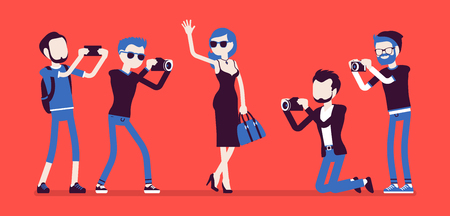 /ˌwel ˈnəʊn/
nổi tiếng
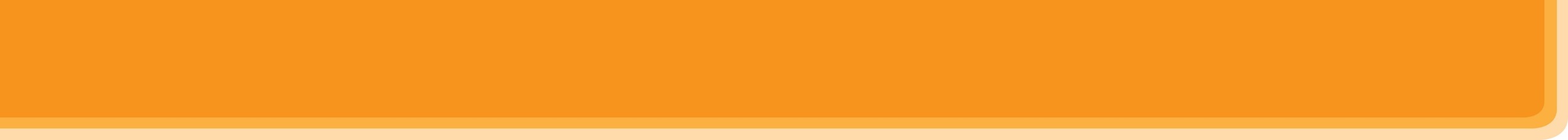 VOCABULARY
royal (adj)
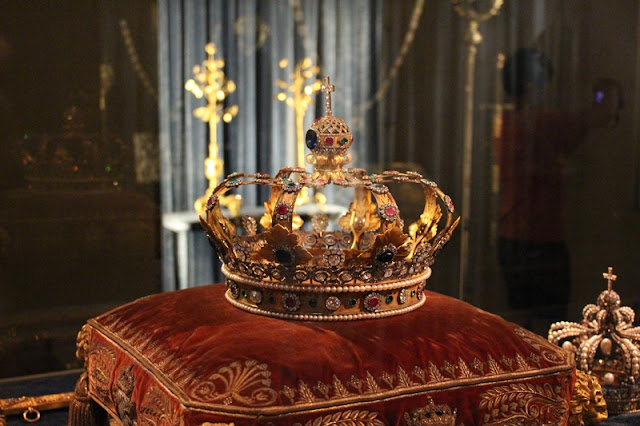 /ˈrɔɪəl/
thuộc về hoàng gia
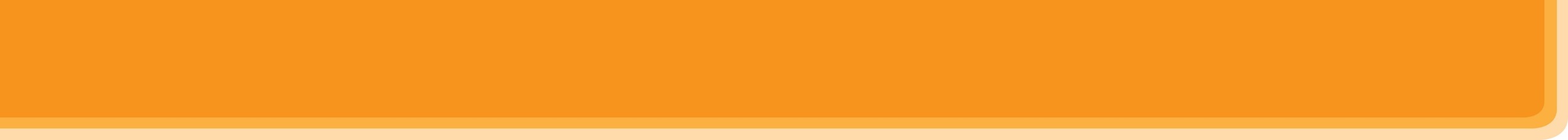 VOCABULARY
projector (n)
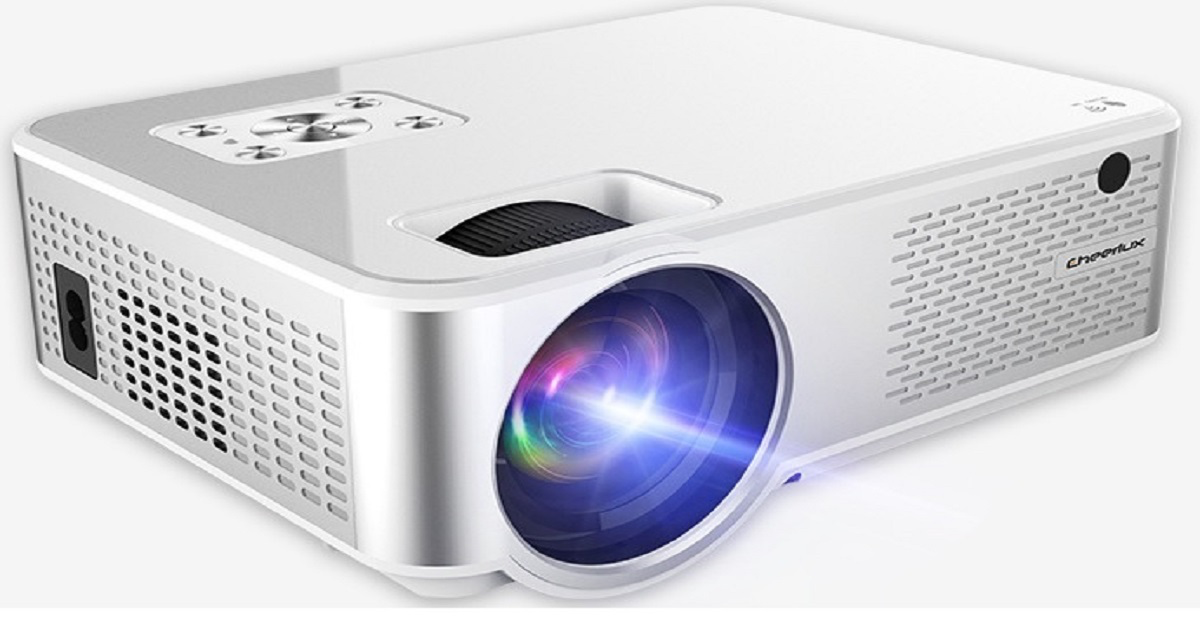 /prəˈdʒektər/
máy chiếu
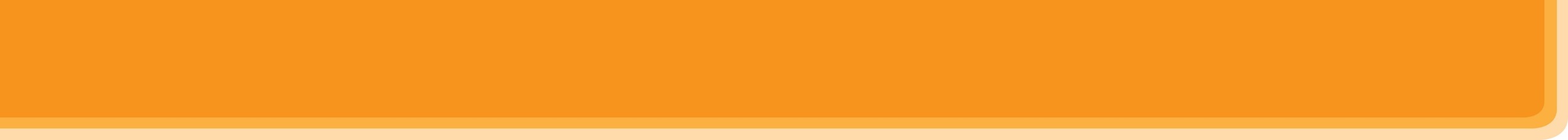 VOCABULARY
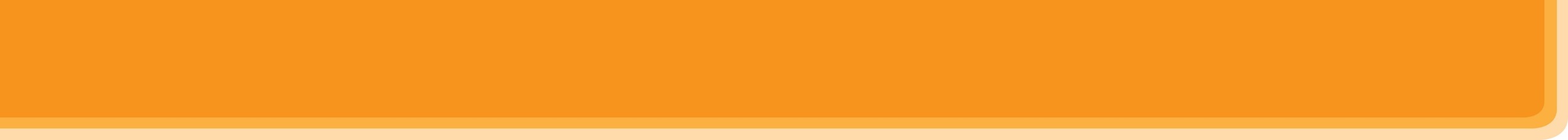 PRE-READING
1
Look at the pictures and answer the questions.
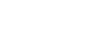 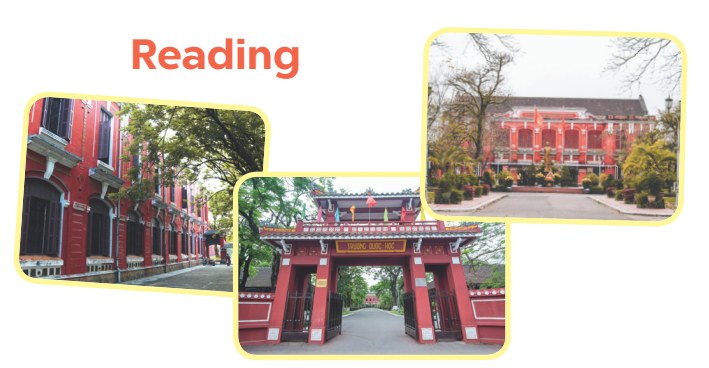 What can you see in the pictures?
What do you know about them?
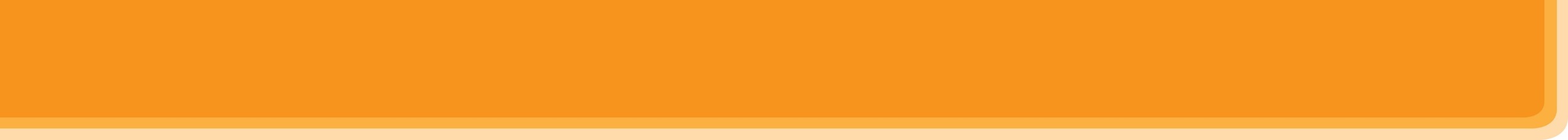 WHILE-READING
2
Read the passage and answer the questions.
1. Where is Quoc Hoc – Hue?
2. Who were some of the well-known students of the school?
3. What are the students like?
4. How many English labs does it have?
It’s in Hue .
They were Ho Chi Minh, Vo Nguyen Giap, Xuan Dieu.
They were intelligent and hard-working.
It has two English labs.
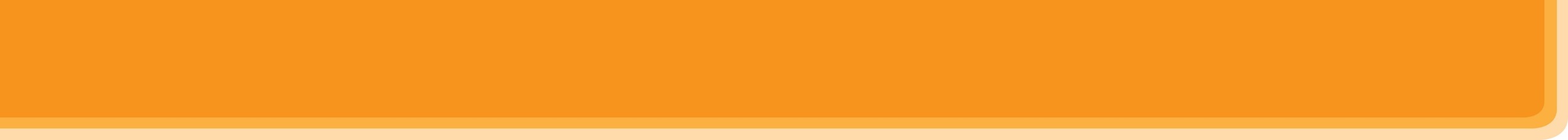 WHILE-READING
3
Read the passage again and complete the table. Then report it to the class.
On the bank of the Huong River, in Hue
Intelligent and hard-working
Over 50 classrooms (with TVs, projectors, computers), a swimming pool, a library, two English labs, four computer rooms, and many other modern facilities.
Example:
		The name of the school is Quoc Hoc – Hue.
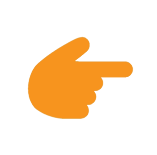 LESSON 5: SKILLS 1
WARM-UP
Game: Who is faster?
* Vocabulary
Task 1: Look at the pictures and answer the questions. 
Task 2: Read the passage and answer the questions. 
Task 3: Read the passage again and complete the table. Then report it to the class.
READING
Task 4: Work in pairs. Answer the questions with the information in the table.
Task 5: Work in groups. Tell about your school.
SPEAKING
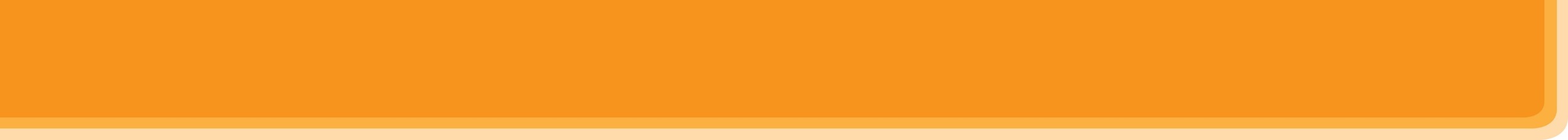 PRE-SPEAKING
4
Work in pairs. Answer the questions with the information in the table.
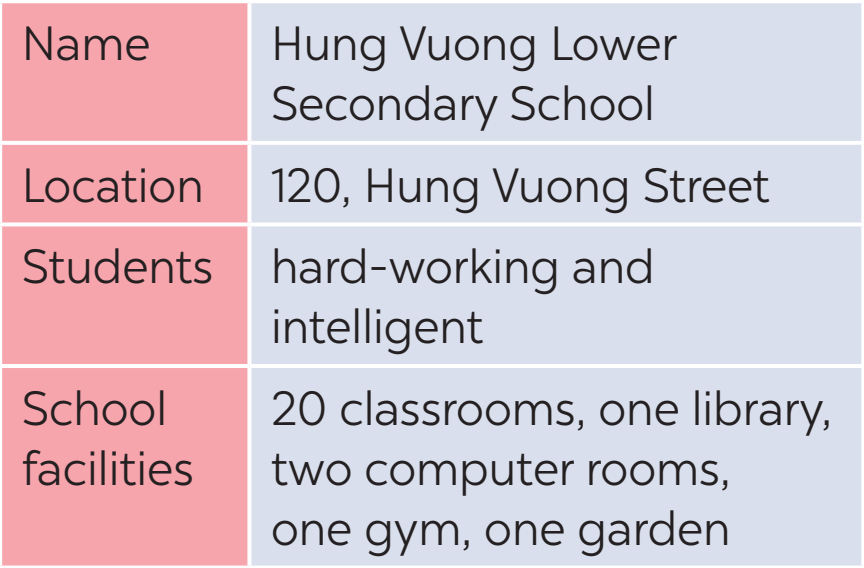 What is the full name of the school?
Where is it?
What are the students like?
What facilities does the school have?
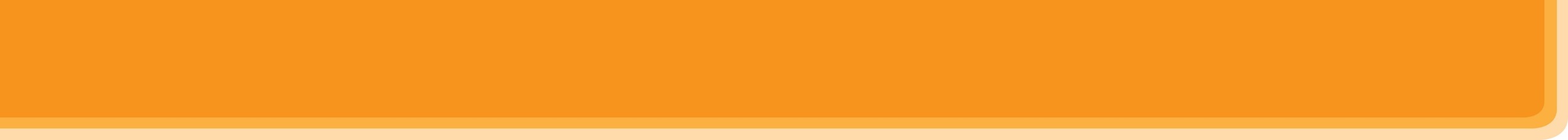 WHILE-SPEAKING
5
Work in groups. Tell about your school. You can use the suggestions in Task 4 (full name, location, students, and school facilities).
Example:	I’d like to talk about my school …
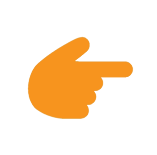 LESSON 5: SKILLS 1
WARM-UP
Game: Who is faster?
* Vocabulary
Task 1: Look at the pictures and answer the questions. 
Task 2: Read the passage and answer the questions. 
Task 3: Read the passage again and complete the table. Then report it to the class.
READING
Task 4: Work in pairs. Answer the questions with the information in the table.
Task 5: Work in groups. Tell about your school.
SPEAKING
POST-READING 
& SPEAKING
Evaluation
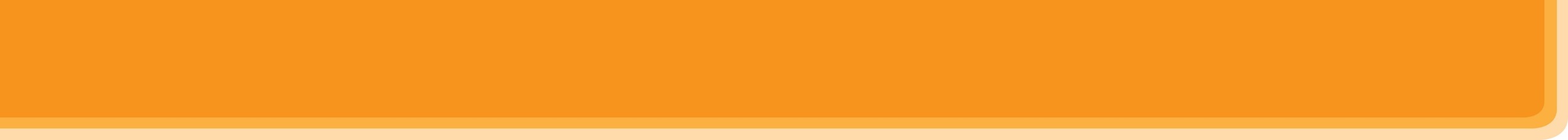 POST-READING & SPEAKING
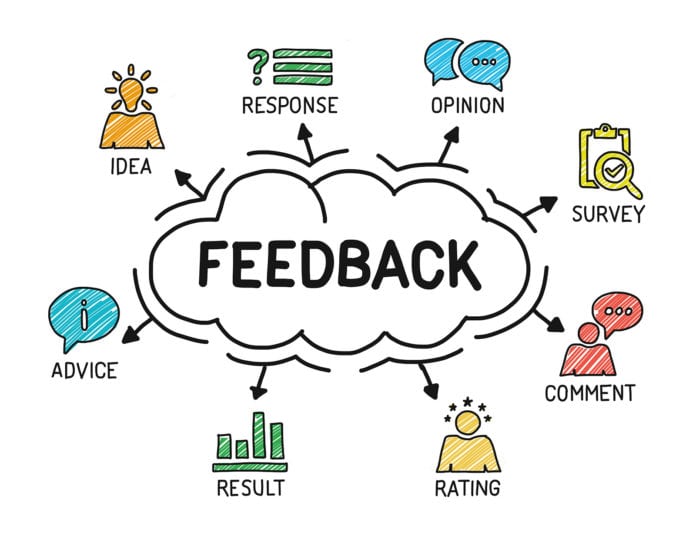 Let’s give comments for your friends and vote for the most interesting and informative presentation.
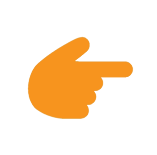 LESSON 5: SKILLS 1
WARM-UP
Game: Who is faster?
* Vocabulary
Task 1: Look at the pictures and answer the questions. 
Task 2: Read the passage and answer the questions. 
Task 3: Read the passage again and complete the table. Then report it to the class.
READING
Task 4: Work in pairs. Answer the questions with the information in the table.
Task 5: Work in groups. Tell about your school.
SPEAKING
POST-READING 
& SPEAKING
Evaluation
Wrap-up
Homework
CONSOLIDATION
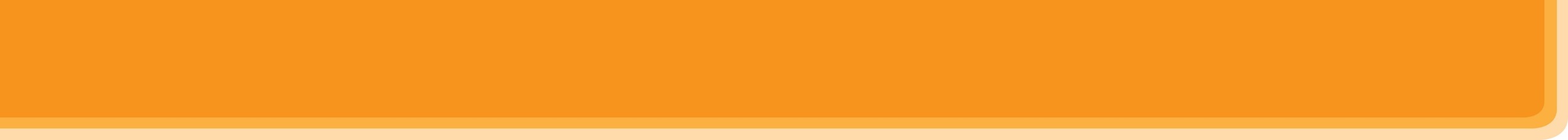 CONSOLIDATION
1
WRAP-UP
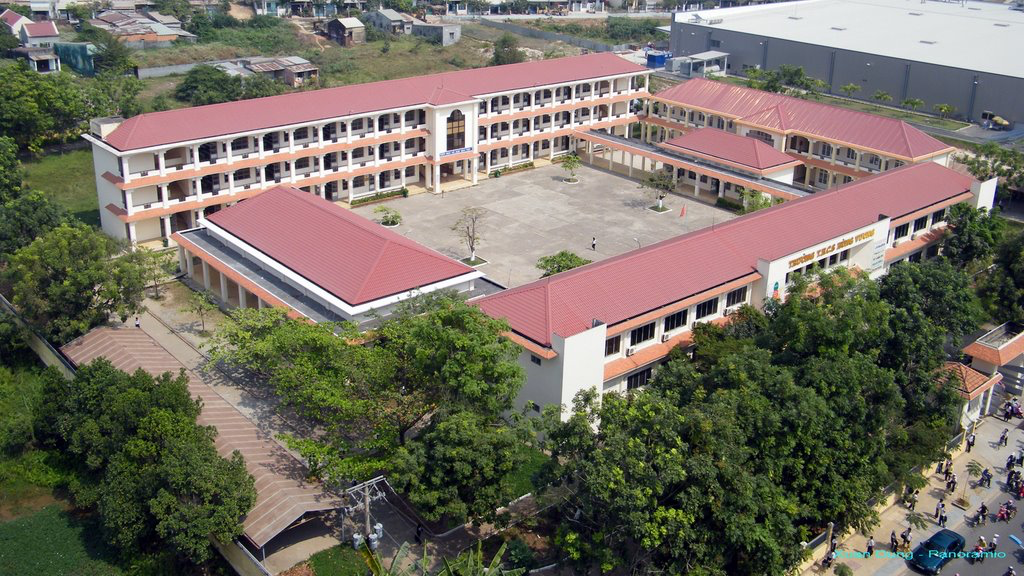 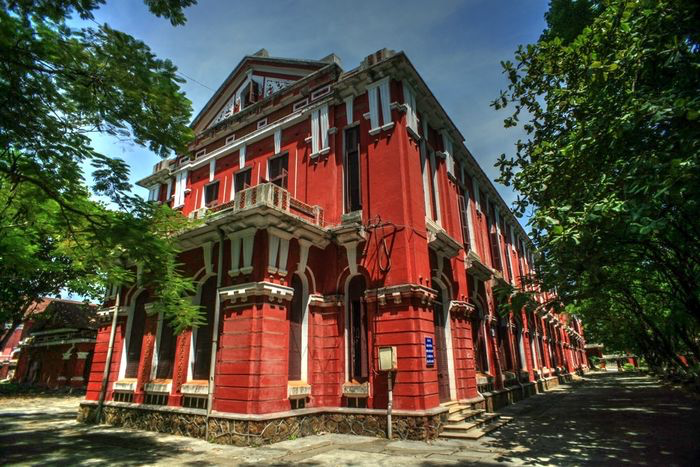 READING
SPEAKING
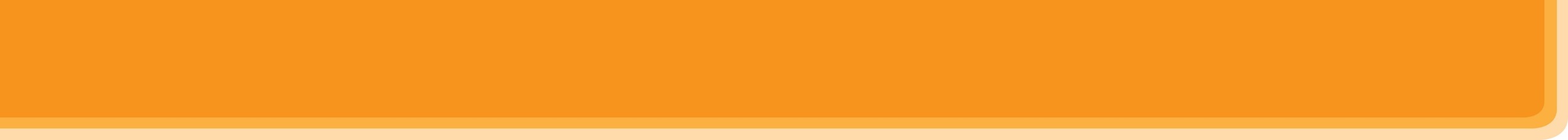 CONSOLIDATION
2
HOMEWORK
Prepare for the next lesson: Skills 2
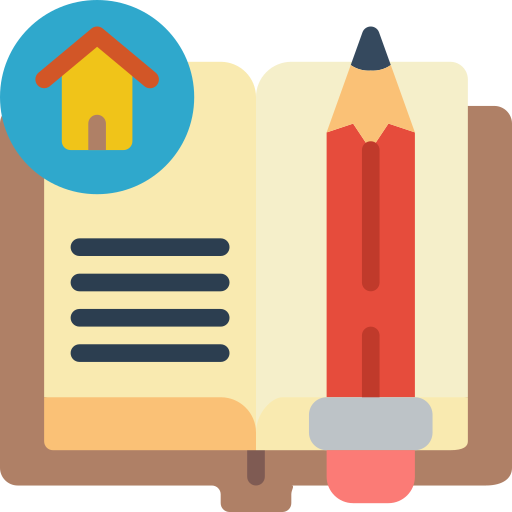 Website: hoclieu.vn
Fanpage: facebook.com/www.tienganhglobalsuccess.vn/